X3DOM
+
H-Anim
Bullet Physics
An introduction to x3dom – physics and making a ragdoll using hanim
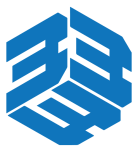 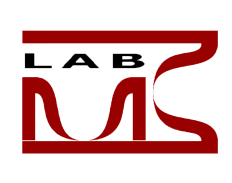 2015
Alexandros-Apollon Rodopoulos 
TEI of Crete MCLAB
SCOPE
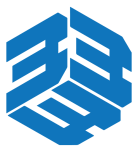 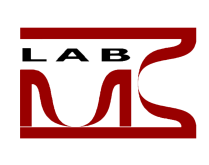 2015
TEI Crete
Kinesiology
Introduce H-Anim
Bullet Physics / Ammo.js
Exploit H-Anim
Kinesiology
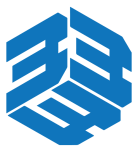 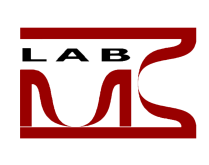 2015
TEI Crete
Is the study of human and animal movement
Three major systems:
Nervous System
Skeletal System
Muscular System
Kinesiology
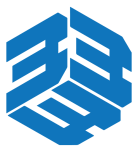 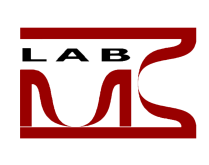 2015
TEI Crete
Segment
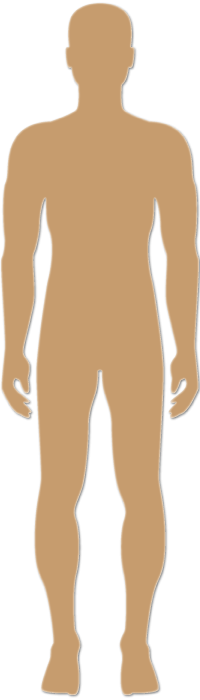 Skeletal System
Joints and Segments
Some attributes of them
Joint
designed by Freepik.com
H-Anim
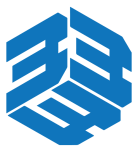 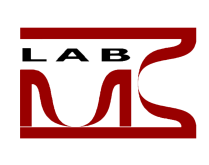 2015
TEI Crete
Compatibility (is a standard to representing humanoids in VRML97)

Flexibility (allowing to create a humanoid with a different tool and animated with other)

Simplicity (it makes a lot easier the use of models and sharing)
H-Anim
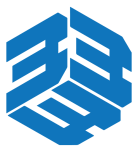 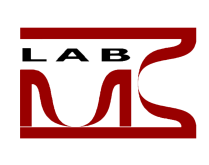 2015
TEI Crete
In order to simplify the creation of humanoids they developed five new nodes:
Joint Node
Segment Node
Site Node
Displacer Node
Humanoid Node
H-Anim
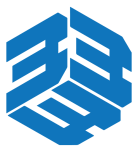 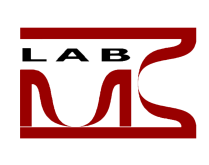 2015
TEI Crete
Joint Node 
Represents the joint in the body
Gives rotation and motion to segments
Can only be child of another Joint node
H-Anim
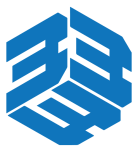 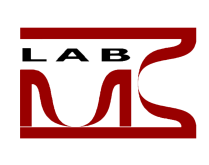 2015
TEI Crete
Segment Node 
Represents the segment in the body
Can have Shapes or Transform nodes
H-Anim
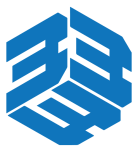 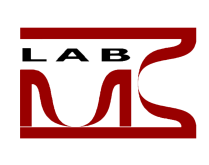 2015
TEI Crete
Site Node 
Defines an “end effector” location
An attachment point for accessories (jewelry)
Location for a virtual camera (through eyes)
H-Anim
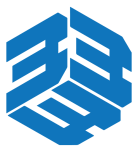 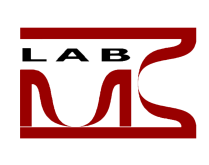 2015
TEI Crete
Displacer Node 
Identifies specific groups of vertices (eyebrows)
Represents particular muscular action
Complete configuration of vertices in a Segment
H-Anim
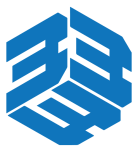 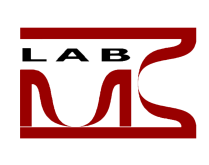 2015
TEI Crete
Humanoid Node 
Stores human-readable data
Can be used for positioning in space
H-Anim
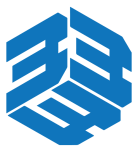 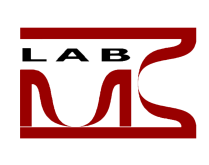 2015
TEI Crete
Basic Modeling
The humanoid must be in a standing position
Facing +Z, +Y Up and +X to the humanoid’s left
Origin (0,0,0) located at ground level between the feet
H-Anim Hierarchy-Names
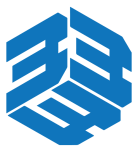 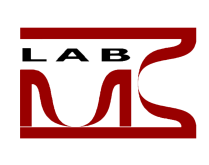 2015
TEI Crete
Joint
Segment
H-Anim
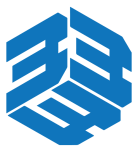 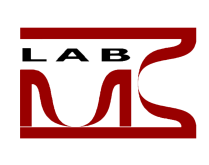 2015
TEI Crete
H-Anim in X3DOM:
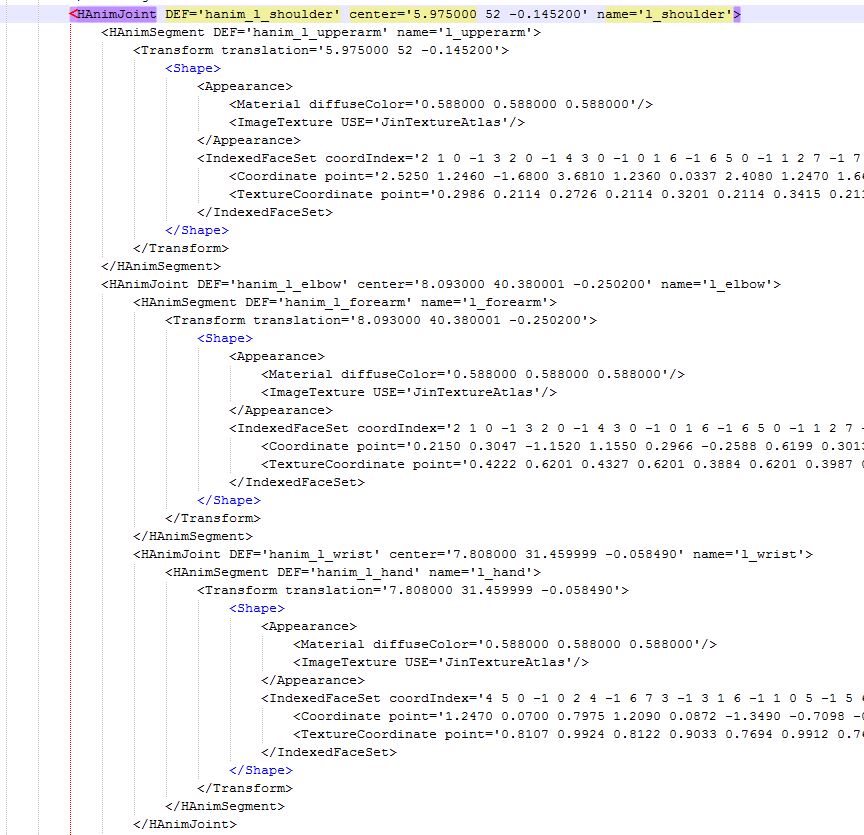 Segment node
Transform node
Joint 
node
Transform node
Joint 
node
Segment node
H-Anim
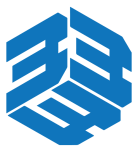 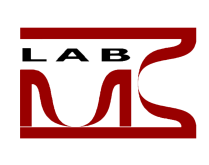 2015
TEI Crete
H-Anim in X3DOM:
xhtml Code
X3D Scene
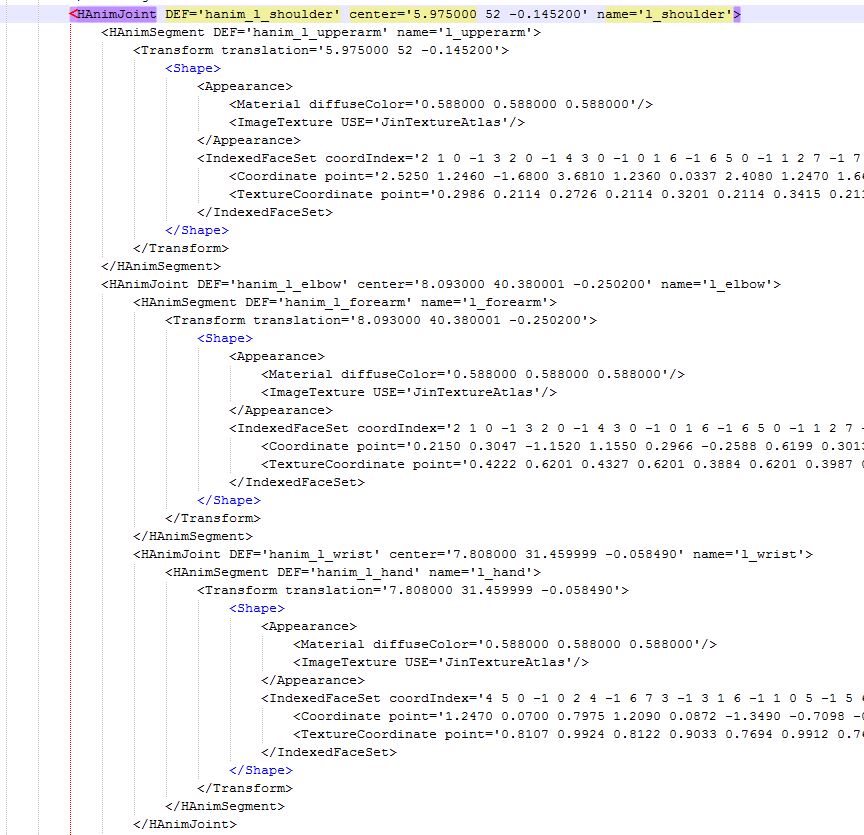 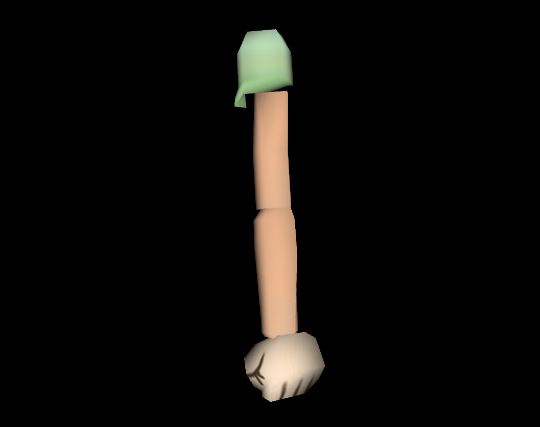 Visual
Bullet Physics
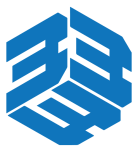 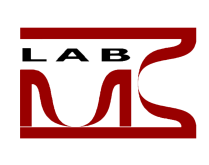 2015
TEI Crete
Is a physics engine giving us simulation
Is written in C, C++
Free and open-source software
Bullet Physics
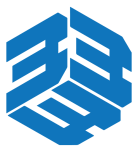 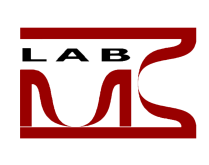 2015
TEI Crete
Ammo.js 
The direct port of Bullet physics to JavaScript (for web using)
Bullet Physics
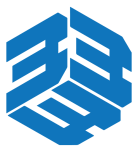 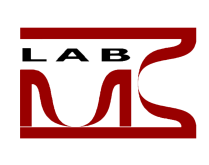 2015
TEI Crete
BulletPhysics.js 
Is an implementation of rigid body physics for X3DOM
 
Enables real-time physics simulation in X3D scenes
X3D-Bullet Physics
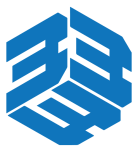 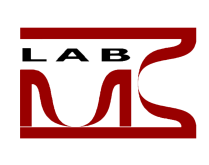 2015
TEI Crete
Pairing Ammo.js with BulletPhysics.js (Collidable Shapes)
X3D-Bullet Physics
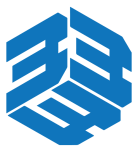 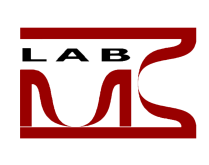 2015
TEI Crete
Pairing Ammo.js with BulletPhysics.js (Constrains-Joints)
X3D-Bullet Physics
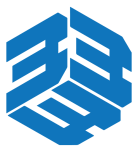 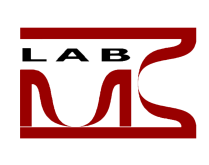 2015
TEI Crete
Demo 1:
Create a simple scene with rigid bodies
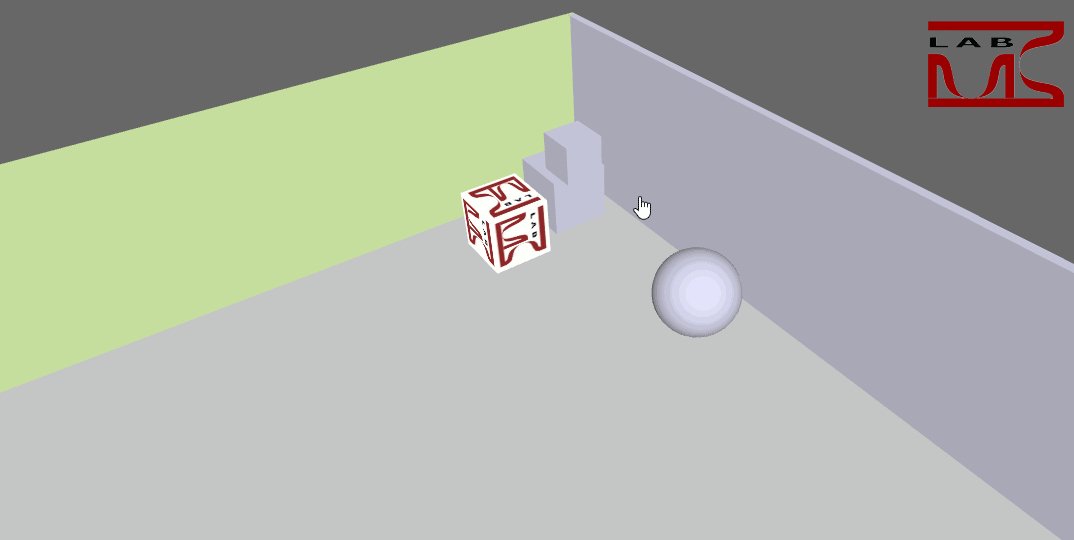 X3D-Bullet Physics
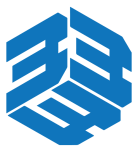 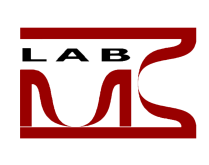 2015
TEI Crete
Transform Node (appears in X3D Scene “visual”)
Name of transform and location
Colors or texture image
Size of box (X,Y,Z)
X3D-Bullet Physics
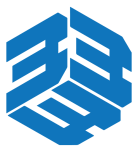 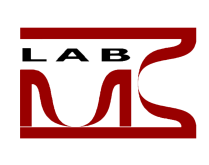 2015
TEI Crete
CollidableShape Node (Physics part I)
Set with the same attributes from Transform and USE it
X3D-Bullet Physics
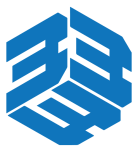 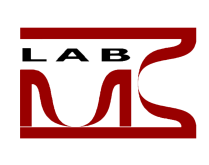 2015
TEI Crete
RigidBody Node (Physics part II)
Collection of rigid bodies
Defines gravity
Add rigid body inside
Defines attributes
If fixed=true, then can’t be use mouse on it
If mass=0 gravity doesn’t affect
USE an exist collidable shape
X3D-Bullet Physics
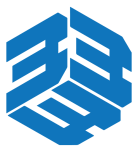 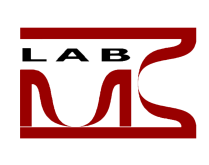 2015
TEI Crete
CollisionSensor Node (Physics part III)
Sense the collisions of rigid bodies
Setting the attributes and behaviors
USE of collidable shape and enabled it
X3D-Bullet Physics
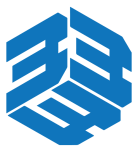 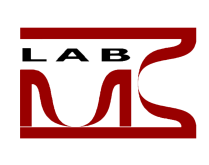 2015
TEI Crete
Demo 2:
Adding a simple hinge joint in the scene
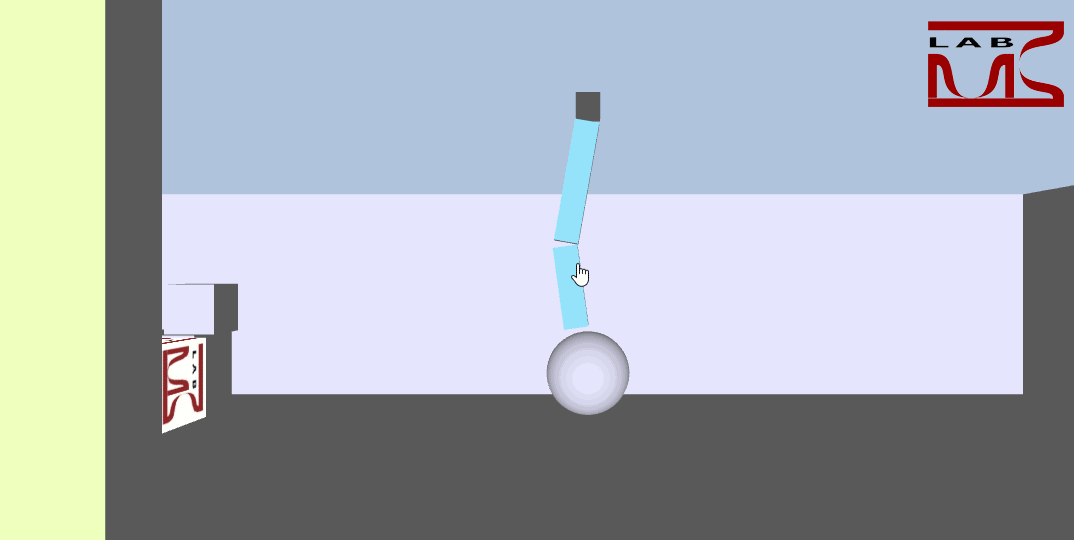 X3D-Bullet Physics
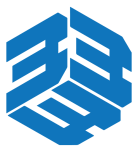 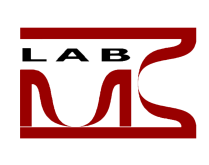 2015
TEI Crete
Joint Node (hinge constraint)
Includes joints
Setting attributes anchorPoints of rigid bodies (depend from their size)
Setting limits and axis of rotation
USE rigid bodies as body1 and body2
X3D-Bullet Physics
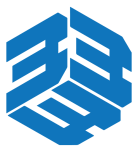 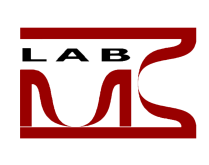 2015
TEI Crete
Demo 3:
Create a basic ragdoll
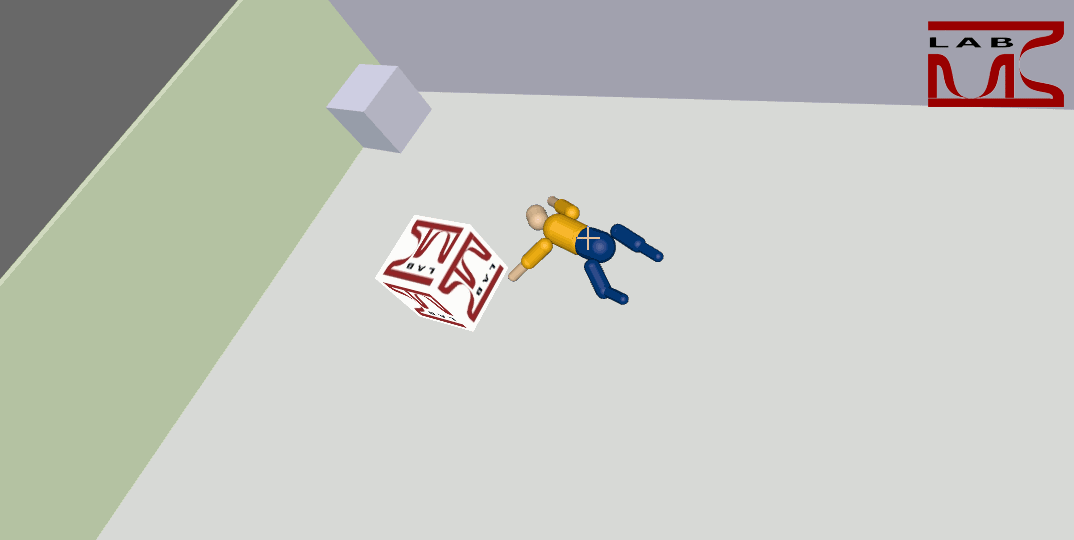 X3D-Bullet Physics
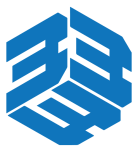 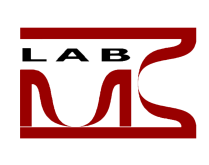 2015
TEI Crete
Ragdoll
In order to simulate human motion we implemented a new joint

ConeTwistJoint is useful for limbs like the upper arm or the upper leg
X3D-Bullet Physics
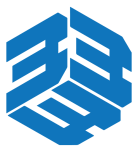 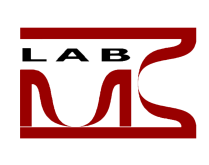 2015
TEI Crete
ConeTwistJoint
X3D-Bullet Physics
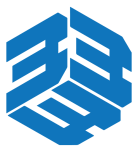 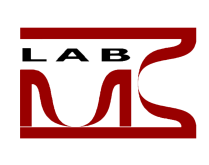 2015
TEI Crete
Creating a ragdoll using H-Anim prototype:
 Create dynamically ragdolls from file
 More realistic
X3D-Bullet Physics
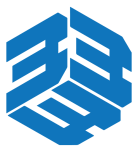 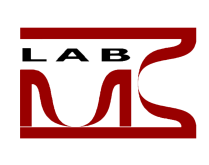 2015
TEI Crete
We developed a JavaScript, for that work
X3D Scene
H-Anim
Find
Collidables
Shapes
RigidBodies
Find
Joints & Segments
Transforms to Scene
Physics Components
Transfer
Create
Constraints
X3D-Bullet Physics
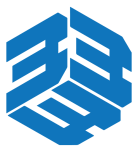 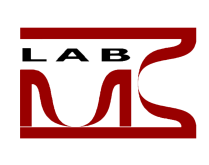 2015
TEI Crete
H-Anim based ragdoll:
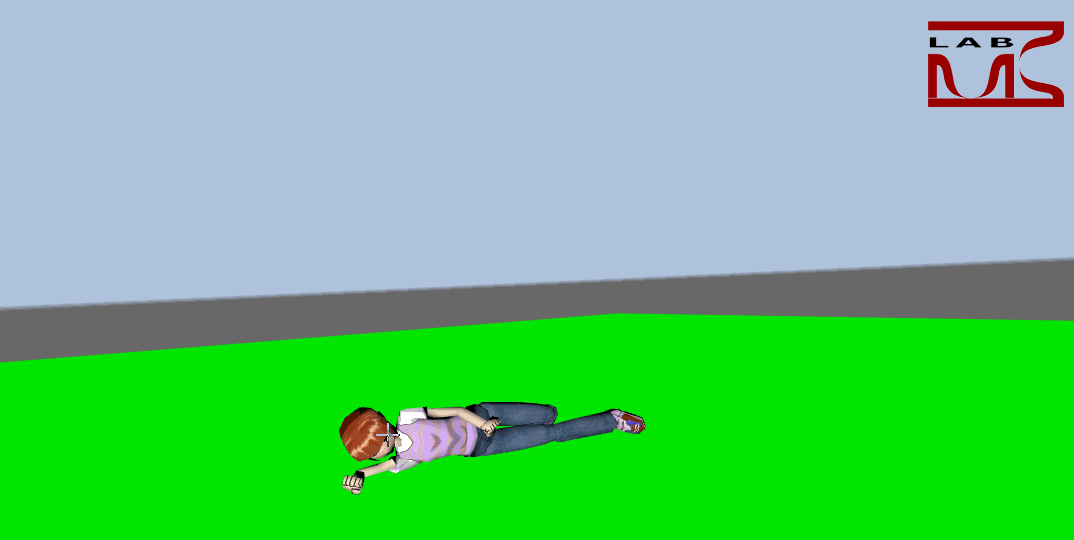 X3D-Bullet Physics
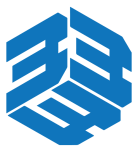 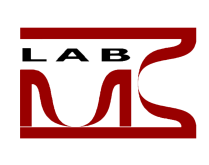 2015
TEI Crete
We can support several models from H-Anim examples
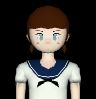 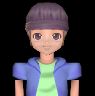 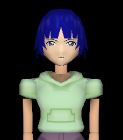 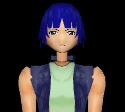 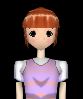 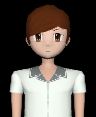 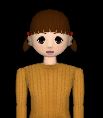 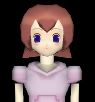 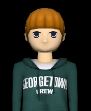 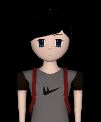 Thanks!